Places of interest in Spain
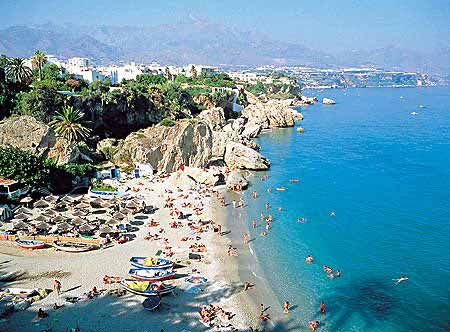 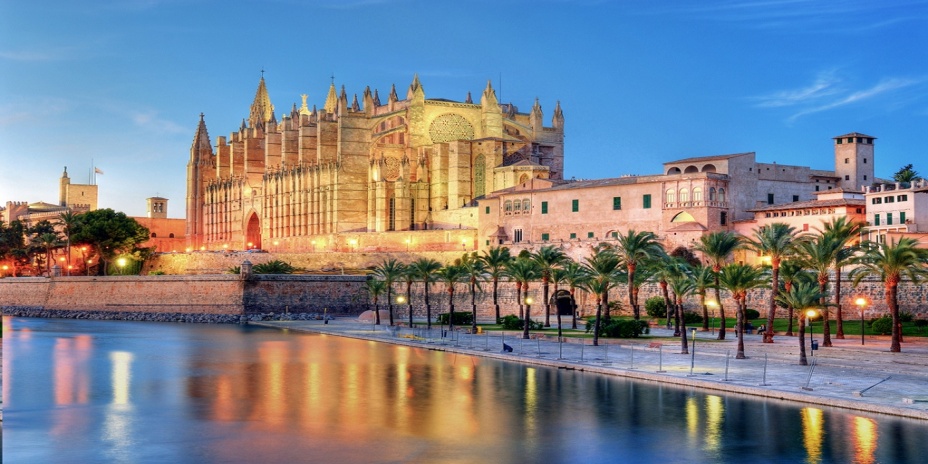 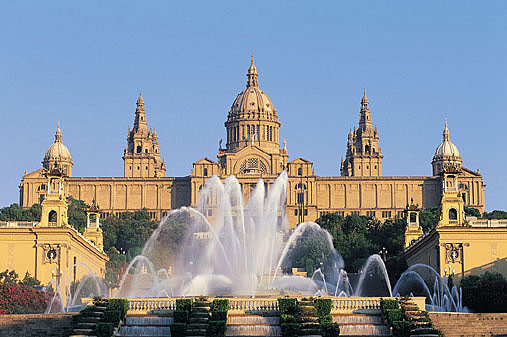 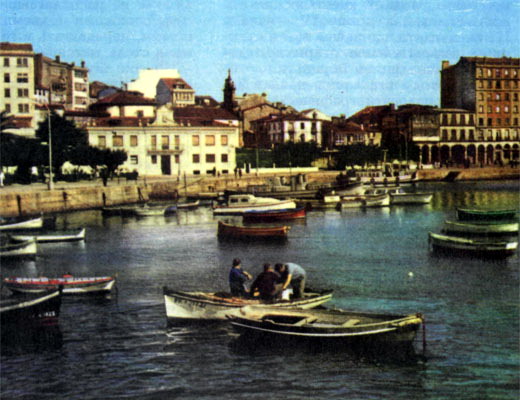 Burgos cathedral
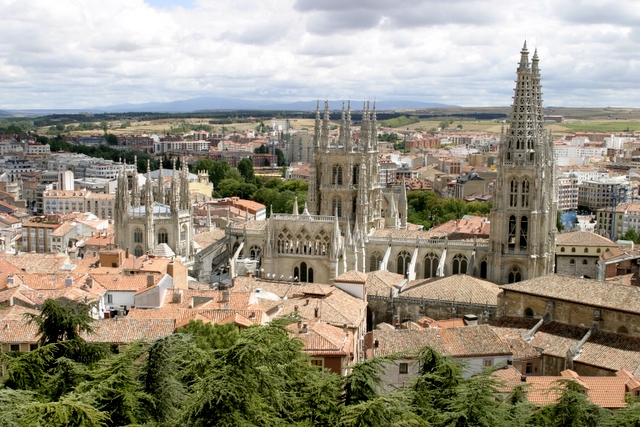 The historic center of Cordoba
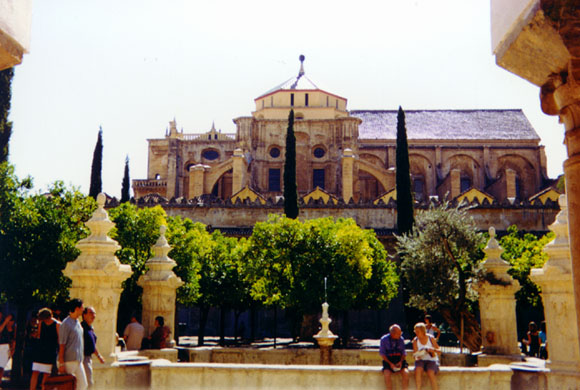 Ibiza, Spain
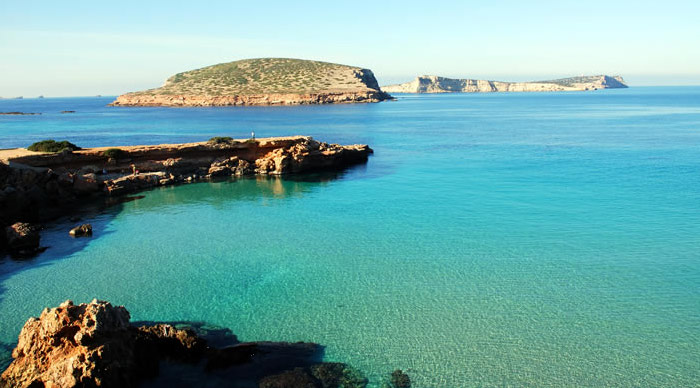 Park Guell in Spain
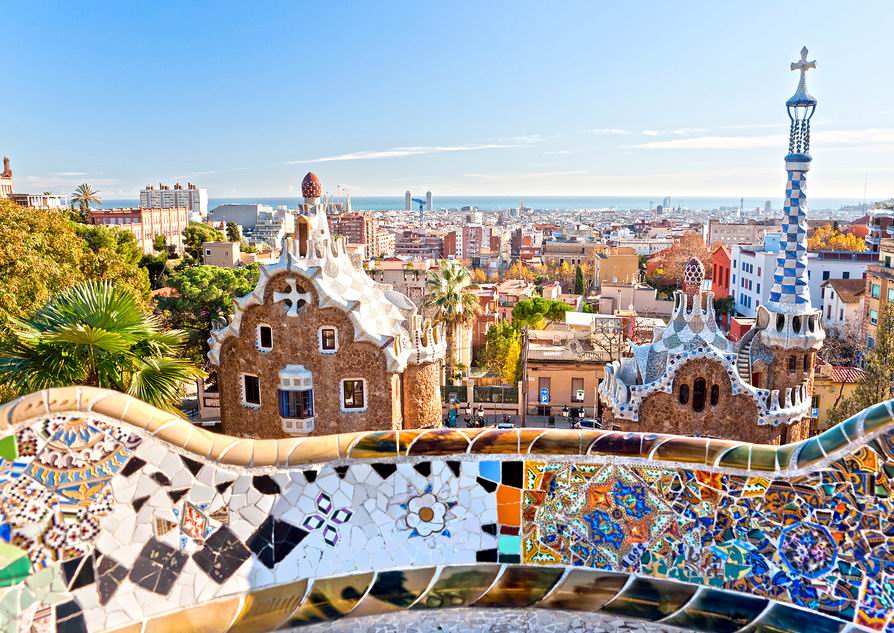 Seville Cathedral
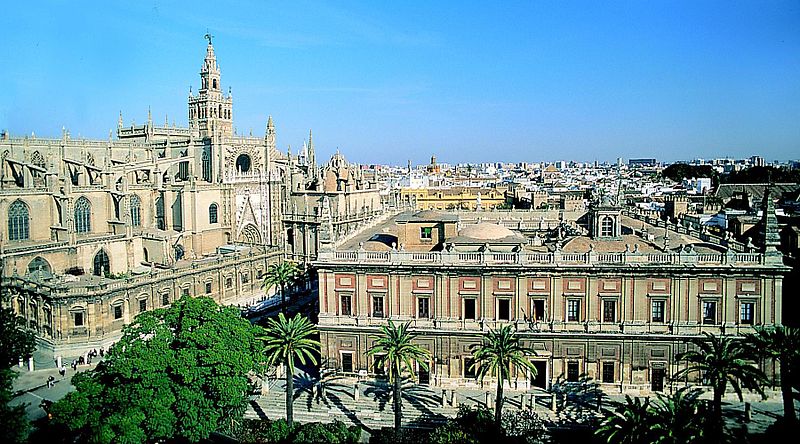